Participantes Simposio sobre Interculturalidad y Derechos de los pueblos racializados
Un espacio de discusión entre expertos y estudiantes sobre el tema de interculturalidad, derechos y pueblos racializados

Fechas a realizarse: 28 y 30 de noviembre
Hora: De las 16.00 a las 18.00	
Instituto de Investigaciones Antropológicas, UNAM
Coordina y modera:
Giovanna María Aldana Barahona. Investigadora Posdoctoral IIA.
Correo: giovannamaldanab@politicas.unam.mx
María Candelaria May Novelocandy.maynovelo@gmail.com
DOCTORA EN CIENCIAS DE LA EDUCACIÓN 
Directora de la escuela primaria Ignacio Allende, del municipio de Valladolid. Catedrática en la Universidad Pedagógica Nacional Subsede Valladolid. Especialista en Educación Integral de la Sexualidad. Diplomada en investigación, género, derechos humanos, interculturalidad, promoción de la lectura y desarrollo humano. 
Educadora por vocación, directora a nivel primaria y catedrática en la Universidad Pedagógica Nacional Subsede Valladolid. Mediadora de lectura del Programa Nacional Salas de Lectura (PNSL). Fundadora del Centro Cultural y de Derechos Humanos “Casa Colibrí” por y para las mujeres, diversidad sexual, la niñez y los jóvenes del oriente del estado de Yucatán.
Activista por los derechos humanos, cultivadora de paz, escritora, tallerista.
https://www.linkedin.com/in/mar%C3%ADa-candelaria-may-novelo-61229a26/?originalSubdomain=mx
Teodora Hurtado Saat.hurtado@ugto.mx
DOCTORA EN ESTUDIOS SOCIALES POR LA UAM IZTAPALAPA,
Profesora e Investigadora departamento de Estudios Sociales, División de Ciencias Sociales y Humanidades, Universidad de Guanajuato, Campus León. 
Perfil Identitario Y Militante
 Feminista decolonial, interseccional y antirracista
 
Temas de Investigación
Interseccionalidad de Sexo-Género, Trabajo y Sexualidad; Enfoque de Derechos e Igualdad de Género en Políticas Públicas, Programas y Proyectos.
 https://independent.academia.edu/TeodoraHurtadoSaa
Citlali 	Quecha Reynaquechary@unam.mx
DOCTORA EN ANTROPOLOGÍA POR LA UNIVERSIDAD NACIONAL AUTÓNOMA DE MÉXICO. INVESTIGADORA DEL INSTITUTO DE INVESTIGACIONES ANTROPOLÓGICAS-UNAM.
Realizó una estancia post-doctoral en el Departamento de Ciencias Antropológicas de la Universidad Autónoma Metropolitana unidad Iztapalapa. Miembro del Sistema Nacional de Investigadores Nivel 1 del Consejo Nacional de Ciencia y Tecnología.
En el año 2012 fue ganadora del tercer lugar del 4º Premio UNICEF 2012 en la categoría de Mejor Investigación por su tesis doctoral. De 2013 a 2014 fue Directora de Fomento a la Investigación en la Coordinación Nacional de Antropología del INAH. Del 2017 a 2019 formó parte del Sistema de Protección Integral de Niñas, Niños y Adolescentes (SIPINNA) de la Ciudad de México.
Docente de la licenciatura y el posgrado en Antropología de la UNAM. Forma parte del Seminario Universitario sobre Racismo y Xenofobia en México (SURXE-UNAM).
Temas de investigación: Población afrodescendiente en México, en particular sobre los siguientes ejes: la infancia, la migración, los movimientos sociales y las expresiones religiosas.
http://www.iia.unam.mx/academico/3569
Liliana Lozano lilianalozanof@gmail.com
DOCTORANTE EN LA DIVISIÓN DE GEOGRAFÍA EN LA UNIVERSIDAD DE LOVAINA (BÉLGICA).
Por más de 10 años, ha dirigido proyectos de desarrollo y medioambiente en Perú vinculados a agenda climática y con pueblos indígenas. Ha realizado investigación en los temas de política climática, gobernanza multi-nivel y pueblos indígenas.
Hace parte de la Red de Estudios Sobre Resistencias Indígenas, RERI.
Temas de investigación: Gobernanza socio-ecológica en la implementación de los incentivos para la conservación en la Amazonia peruana, y el rol de los pueblos indígenas en este proceso.

https://www.redreri.com/liliana-lozano
 https://www.linkedin.com/in/liliana-lozano-572a669/
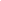 Doris Yaneth Herrera Monsalvedorisherreram@gmail.com
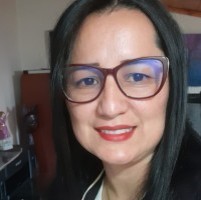 PROFESIONAL ESPECIALIZADO DE LA COORDINACIÓN DE COMUNIDADES NEGRAS, AFROCOLOMBIANAS, RAIZALES Y PALENQUERAS DE LA DAE, DE LA UNIDAD DE RESTITUCIÓN DE TIERRAS. DOCTORANTE CIENCIAS DE LA EDUCACIÓN UNIVERSIDAD DE LA PLATA.
Antropóloga de la Universidad de los Andes. Especialista en Gobierno y Políticas Públicas y  magister en Planificación y Administración del Desarrollo Regional  del Cider. 
Ha sido docente en universidades como Los Andes, Santo Tomàs, Cooperativa de Colombia, La Universidad Distrital e instructora del SENA. Ha trabajado con la Organización Internacional de las Migraciones - OIM, el ICBF, Gobernación de Arauca, Asociación de Cabildos y autoridades tradicionales indígenas del -ASCATIDAR-, y la ONG Apoyar, La Unidad Administrativa de Salud de Arauca y la Confederación Colombiana de ONG –CCONG entre otros. Los intereses académicos están asociados a las políticas públicas con enfoque diferencial.

https://www.linkedin.com/in/doris-yaneth-herrera-monsalve-509b66b6/
Esteban Krotzkheberle@uady.mx
DOCTOR EN FILOSOFÍA [FILOSOFÍA DE LAS CIENCIAS SOCIALES] HOCHSCHULE FÜR PHILOSOPHIE, MUNICH.
Profesor-Investigador Titular “C”. Adscrito al Cuerpo Académico "Identidad y Cultura Maya en Yucatán" de la Unidad de Ciencias Sociales del Centro de Investigaciones Regionales "Dr. Hideyo Noguchi". SNI III.
 Temas de investigación: Epistemología e historia de la antropología (especialmente: las Antropologías del Sur), Antropología política y jurídica (especialmente: antropología de los derechos humanos), Problemas del desarrollo (especialmente: ciencia y tecnología), Filosofía intercultural. 
https://www.antropologia.uady.mx/programas/antropologiasocial/krotz.php
Saúl Velasco Cruz svelasco@upn.mx
DOCTOR EN SOCIOLOGÍA POR LA FACULTAD DE CIENCIAS POLÍTICAS Y SOCIALES DE LA UNIVERSIDAD NACIONAL AUTÓNOMA DE MÉXICO. 
Actualmente se desempeña como profesor de tiempo completo en la Universidad Pedagógica Nacional (UPN), Unidad Ajusco. En esta institución imparte docencia en licenciatura, maestría y doctorado. Ha dirigido investigaciones de tesis de licenciatura, maestría y doctorado. Ha publicado trabajos especializados en política educativa, educación intercultural, racismo y educación, y movimientos sociales. Pertenece al Sistema Nacional de Investigadores (SNI). Es miembro de Integra, una red conformada por investigadores de distintas instituciones que estudian e investigan el Racismo y la xenofobia en México. Además, es integrante de la Red Temática de Estudios de los Movimientos Sociales y, a partir de marzo de 2019, es Asociado Titular del Consejo Mexicano de Investigación Educativa, A. C.
 
Hace parte de la red de estudios de resistencias indígenas, RERI.
Temas de investigación: política educativa, educación intercultural, racismo y educación, y movimientos sociales.
https://www.redreri.com/sa%C3%BAl-velasco-cruz
https://upn.academia.edu/SVelascoCruz
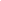 cespinoza@academia.cl
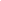 cespinoza@academia.cl
Claudio Espinozacespinoza@academia.cl
DOCTOR EN ANTROPOLOGÍA, CIESAS MÉXICO D.F.. 
 En la actualidad se desempeña como académico en la Universidad Academia de Humanismo Cristiano y es investigador asociado del Centro de Estudios Interculturales e Indígenas (CIIR). Fue Director de la Escuela de antropología entre 2011 y 2018.
 Es director y fundador de la Revista Antropologías del Sur.
 Hace parte de la Red de Estudios sobre Resistencias Indígenas, RERI.
Temas de investigación: Sus últimas investigaciones abordan, por un lado, cuestiones ligadas a procesos etnopolíticos, en particular a la participación electoral indígena y, por el otro, al estudio de la acción estatal en relación a los pueblos originarios.
https://www.redreri.com/claudio-espinoza-araya
https://www.ciir.cl/ciir/claudio-espinoza/
Francisco de Parres Gómezfrancisco_kurt@hotmail.com
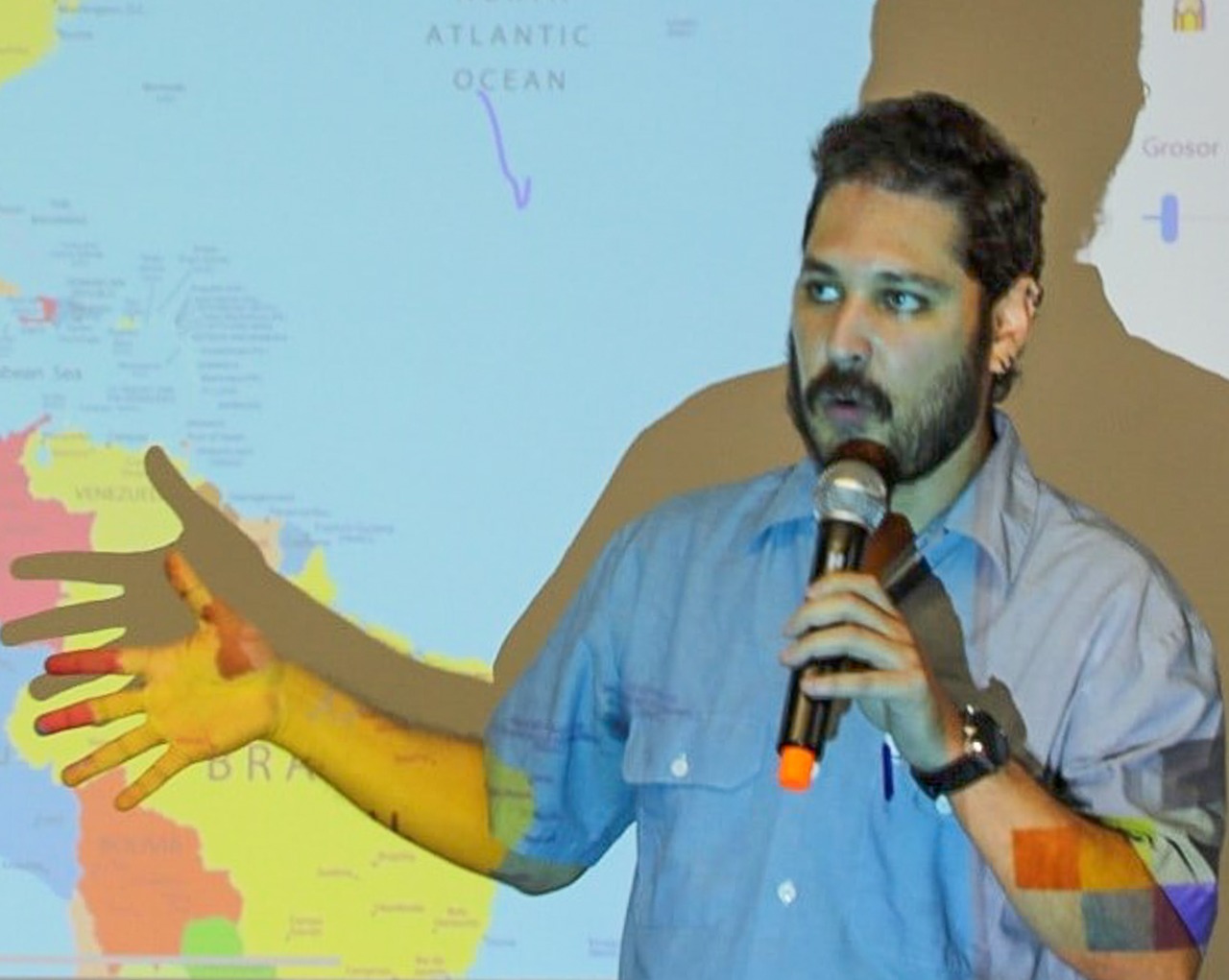 DOCTOR EN ANTROPOLOGÍA SOCIAL POR LA ENAH.       INVESTIGADOR POSDOCTORAL INSTITUTO DE INVESTIGACIONES EN EDUCACIÓN - UNIVERSIDAD VERACRUZANA. 
Maestro en Antropología Social por la ENAH. Licenciado en comunicación social por la UAM-X. Miembro de la asociación de antropólogos iberoamericanos en red (España), de la unión de científicos comprometidos con la sociedad (México) y de la asociación latinoamericana de estudios del discurso. cofundador del colectivo transdisciplinario de investigaciones críticas (COTRIC).
Hace parte de la Red de Estudios sobre Resistencias Indígenas, RERI.

Temas de Investigación: trabaja temas relacionados a la dialéctica arte-resistencia, los movimientos sociales, el combate al racismo, la interculturalidad, el internacionalismo del pensamiento crítico y la estética decolonial.
https://independent.academia.edu/FranciscoLion
https://www.redreri.com/francisco-de-parres-g%C3%B3mez
Gunther Dietzguntherdietz@gmail.com
DOCTOR (DR.PHIL.) EN ANTROPOLOGÍA POR LA UNIVERSIDAD DE HAMBURGO (ALEMANIA).
Docencia en las Universidades de Hamburgo, Granada (España), Aalborg (Dinamarca), Ghent (Bélgica), Veracruzana (México), Deusto (España), Diego Portales (Santiago de Chile) y Cuenca (Ecuador) así como en el Instituto Superior Intercultural Ayuuk (Jaltepec de Candayoc, México), Investigador Titular en el Instituto de Investigaciones en Educación de la Universidad Veracruzana (Xalapa, México) y miembro del Sistema Nacional de Investigadores, del Consejo Mexicano de Investigación Educativa, de la Academia Mexicana de Ciencias y de la International Association for Intercultural Education (IAIE); miembro fundador de la Red de Formación en Educación e Interculturalidad en América Latina ( RedFEIAL).
Actualmente imparte docencia en el Doctorado en Investigación Educativa (Universidad Veracruzana), en el Doctorado en Educación (Universidad Autónoma de Tlaxcala), en la Maestría en Investigación Educativa (Universidad Veracruzana), en el Magister en Desarrollo Cognitivo (Universidad Diego Portales) y en la Licenciatura en Educación Intercultural (Instituto Superior Intercultural Ayuuk).
Temas de investigación: nterculturalidad, etnicidad y educación intercultural e inter-religiosa; movimientos étnicos y/o regionalistas, pueblos indios y autonomías; organizaciones no-gubernamentales como nuevos sujetos de desarrollo; multiculturalismo, diversidad cultural y religiosa, comunidades migrantes y sociedades de acogida.
https://www.uv.mx/personal/gdietz
Giovanna María Aldana Barahonagiovannamaldanab@políticas.unam.mx
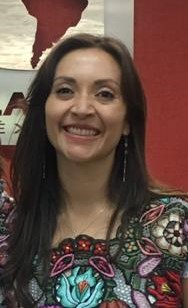 DOCTORA EN INVESTIGACIÓN EN CIENCIAS SOCIALES POR FLACSO, MÉXICO.  INVESTIGADORA POSDOCTORAL INSTITUTO DE INVESTIGACIONES ANTROPOLÓGICAS, UNAM. 
Es politóloga y antropóloga de la Universidad de los Andes de Bogotá, Colombia, graduada con opción en estudios latinoamericanos. Máster en estudios latinoamericanos en el Instituto de Iberoamérica, de la Universidad de Salamanca. 
Ha sido docente universitaria en México (Universidad Nacional Autónoma, UNAM, FCPyS); en Colombia (Universidad Santo Tomás, Universidad Sergio Arboleda, Universidad de la Salle y Universidad del Rosario) tanto a nivel de pregrado como de maestría; en Perú (Universidad Nacional Mayor de San Marcos) y en México (Universidad Nacional Autónoma De México, UNAM). 
Hace parte de la Red de Estudios sobre las Resistencias Indígenas, RERI. 
Temas de investigación e interés: las resistencias indígenas en el Abya Yala; la herencia cultural y epistémica indígena, así como los procesos de transformación de la identidad de los grupos originarios y su relación con el racismo. 
https://unam.academia.edu/GiovannaMariaAldanaBarahona
https://www.redreri.com/giovanna-mar%C3%ADa-aldana-barahona